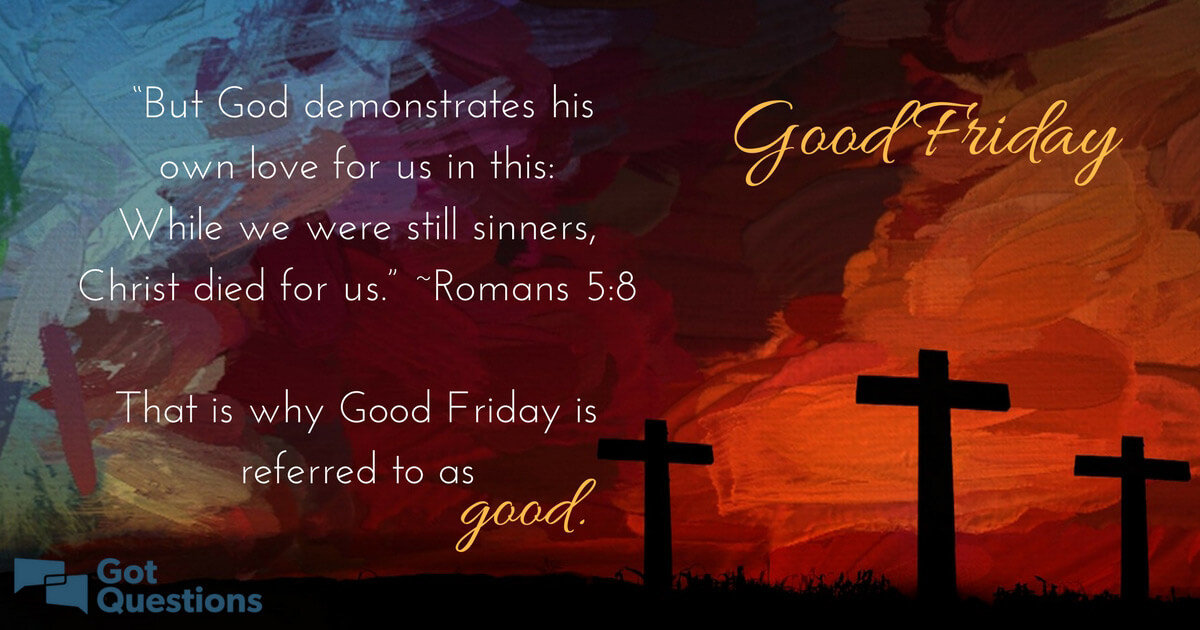 THE SIGHTS OF Good Friday
Matthew 27:32-54
I. WHAT THE CROWD SAW
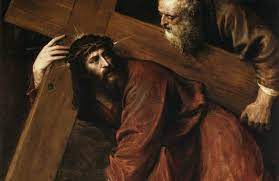 A. One Who Couldn’t Carry His Own Cross (Matthew 27:32)
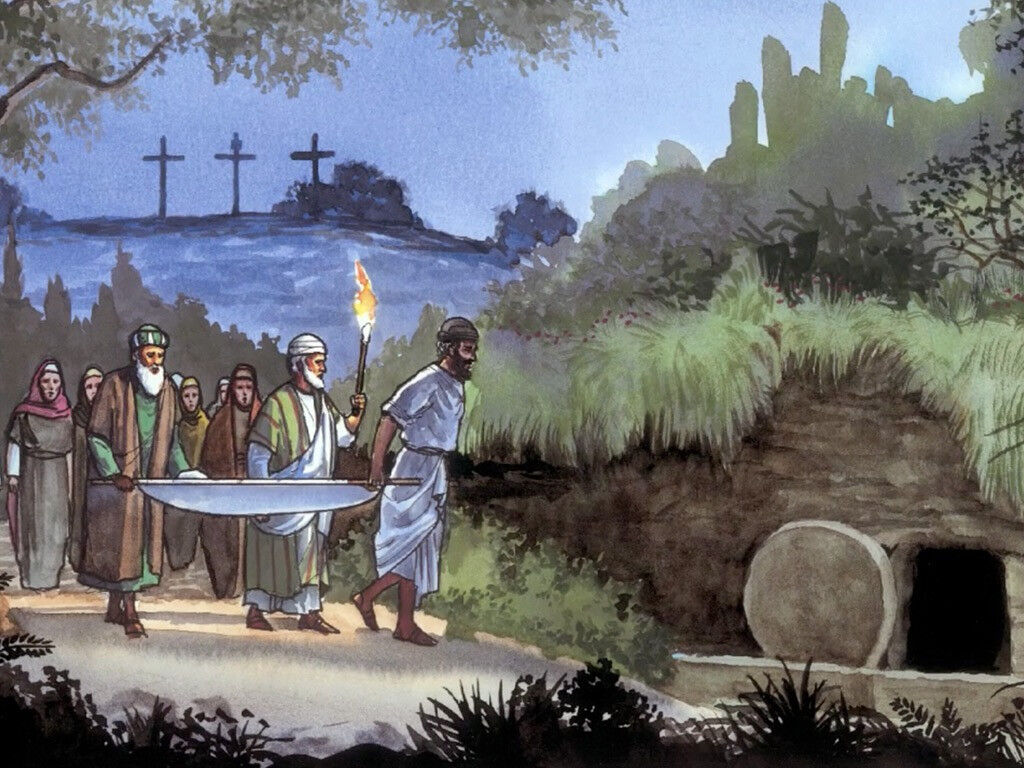 I. WHAT THE CROWD SAW
B. One Who Couldn’t Bury His Own Loss (Matthew 27:39,40,57-61)
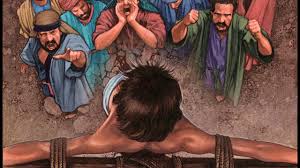 A. One Who Could Not Save Himself (Matthew 27:41-43)
II. WHAT THE CLERGYMEN SAW
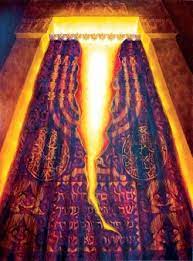 II. WHAT THE CLERGYMEN SAW
B. One Who Could Save Multitudes (Matthew 27:51,52 cf. vs 45)
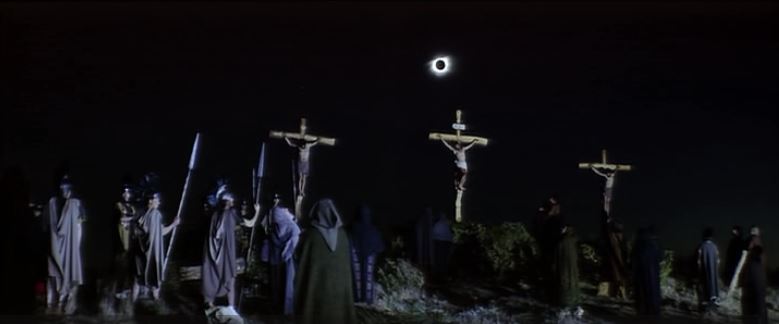 III. WHAT THE CENTURION SAWA. One Who Could Live Up to His Name (Matthew 27:50-54)
1. The Darkness
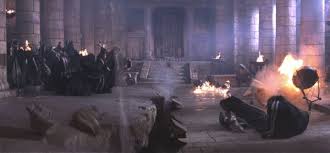 III. WHAT THE CENTURION SAWA. One Who Could Live Up to His Name (Matthew 27:50-54)
2. The Earthquake